МБДОУ «Звездочка»
Птицы – наши друзья
Подготовила: М.М.Гришина
Цели деятельности педагога:
закрепить знания детей о жизни птиц и о пользе, которую они приносят природе и человеку; 
воспитывать заботу о пернатых в разное время года.
Интеграция образовательных областей:
«Познание»; 
«Коммуникация»; 
«Чтение художественной литературы»;
 «Физическая культура»;
 «Художественное творчество».
Виды детской деятельности:
Коммуникативная;
Познавательно-исследовательская;
Восприятие художественной литературы;
Двигательная;
Продуктивная.
Планируемые результаты развития интегративных качеств:
ребенок интересуется новым, неизвестным в окружающем мире, задает вопросы взрослому; 
владеет диалогической речью и конструктивными способами взаимодействия с детьми и взрослыми;
знает правила поведения в природе, некоторых представителей животного мира.
Материалы и оборудование:
карточки с видами птиц ближайшего окружения; 
ветка, к которой должны крепиться эти карточки; 
иллюстрации, отражающие жизнь и характерные особенности птиц; 
фишки; 
листы бумаги, карандаши; 
аудио запись голосов птиц.
1. Вводная беседа о птицах
Назовите птиц, которых вы знаете?
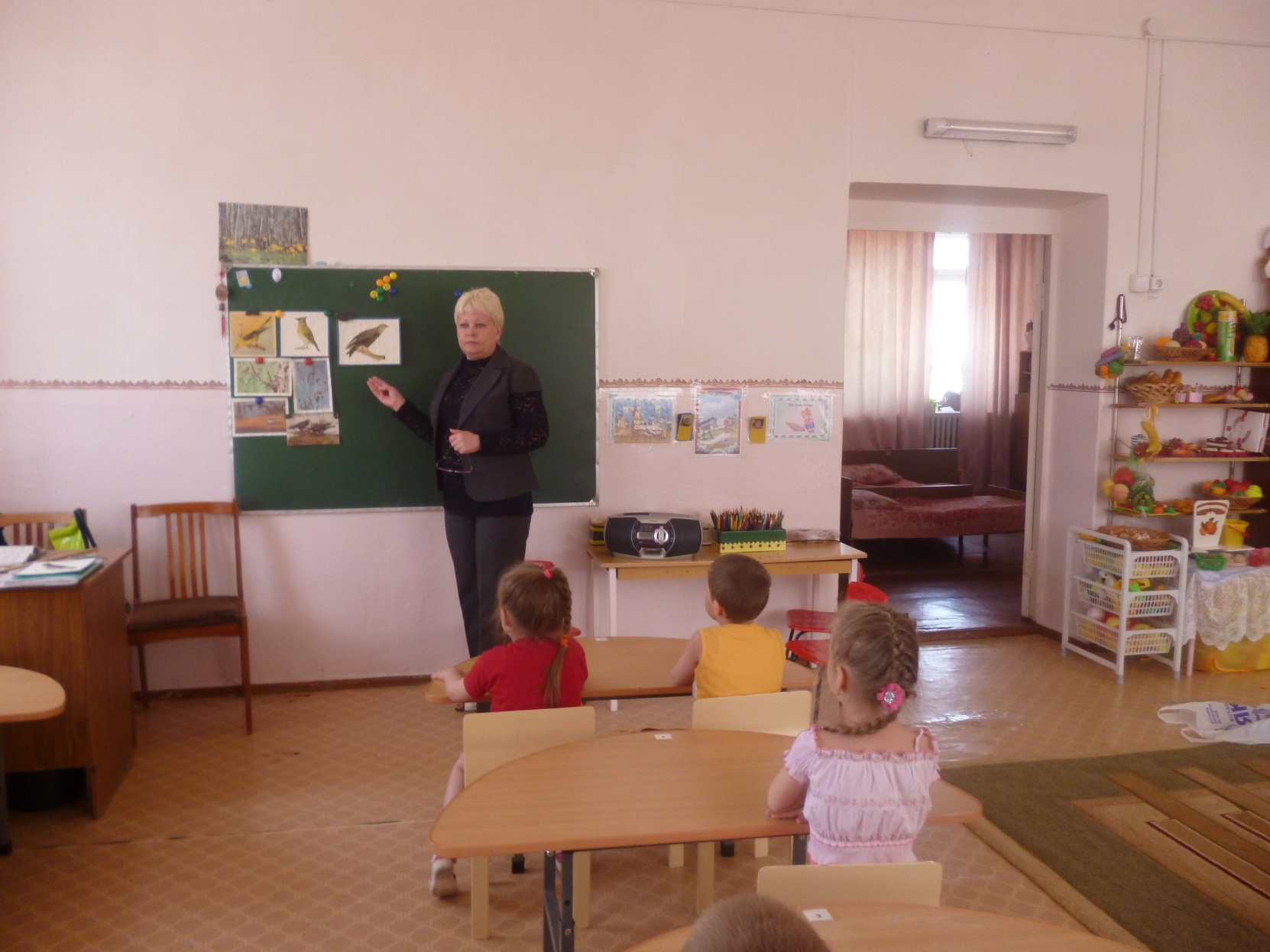 1. Вводная беседа о птицах
К нам в группу (на импровизированную ветку) "прилетели" птицы. Я буду называть их, а вы - ставить фишку рядом с изображением, 
рассказывая о них.
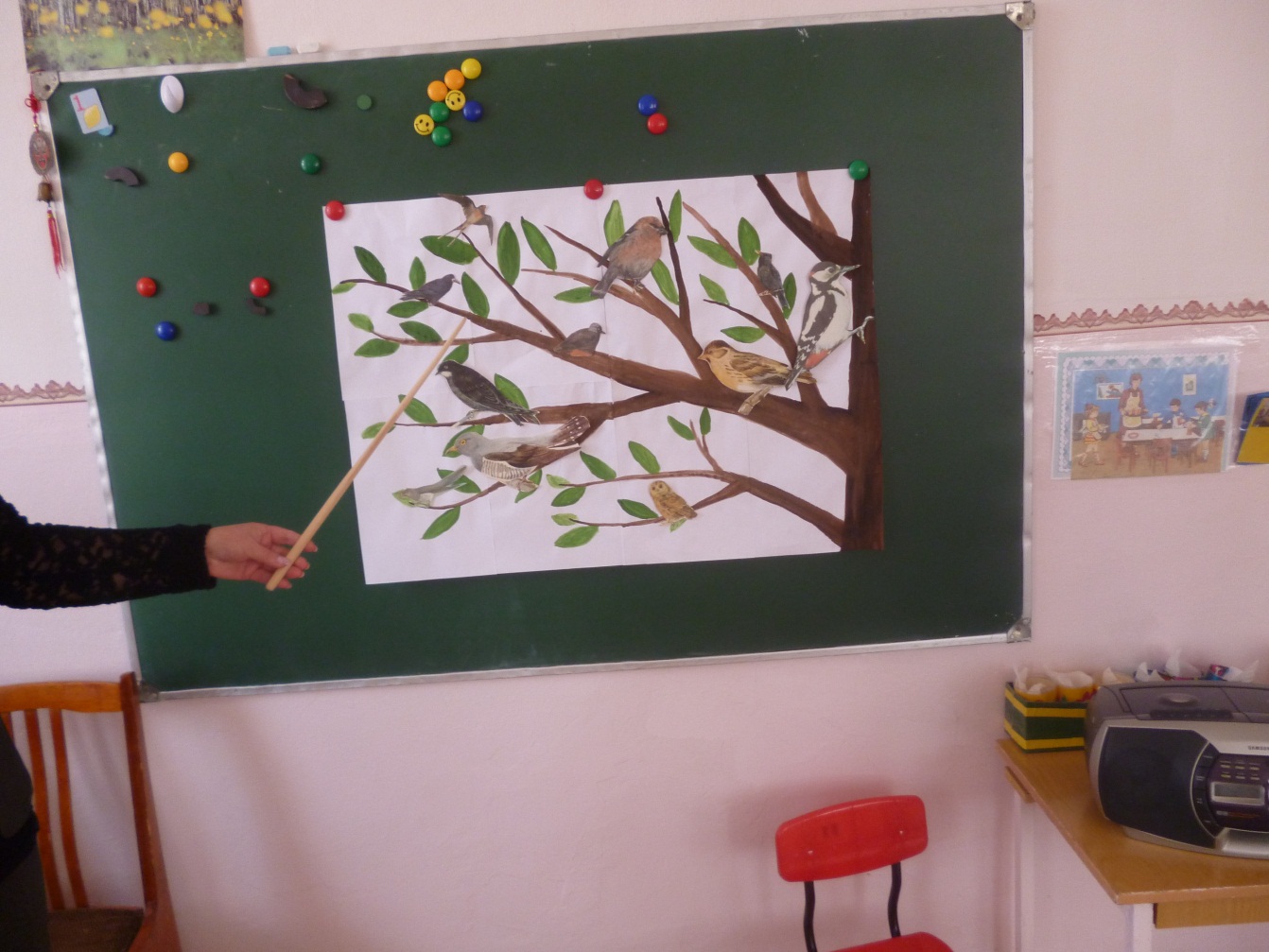 2. Чтение стихотворений
Я, ребята, птиц люблю, никогда их не ловлю.
Ни ловушками, ни в сети, не держу их дома в клетке.
Никогда гнезда не трону ни сороки, ни вороны.
Ни скворца, ни воробья не обидел в жизни я!
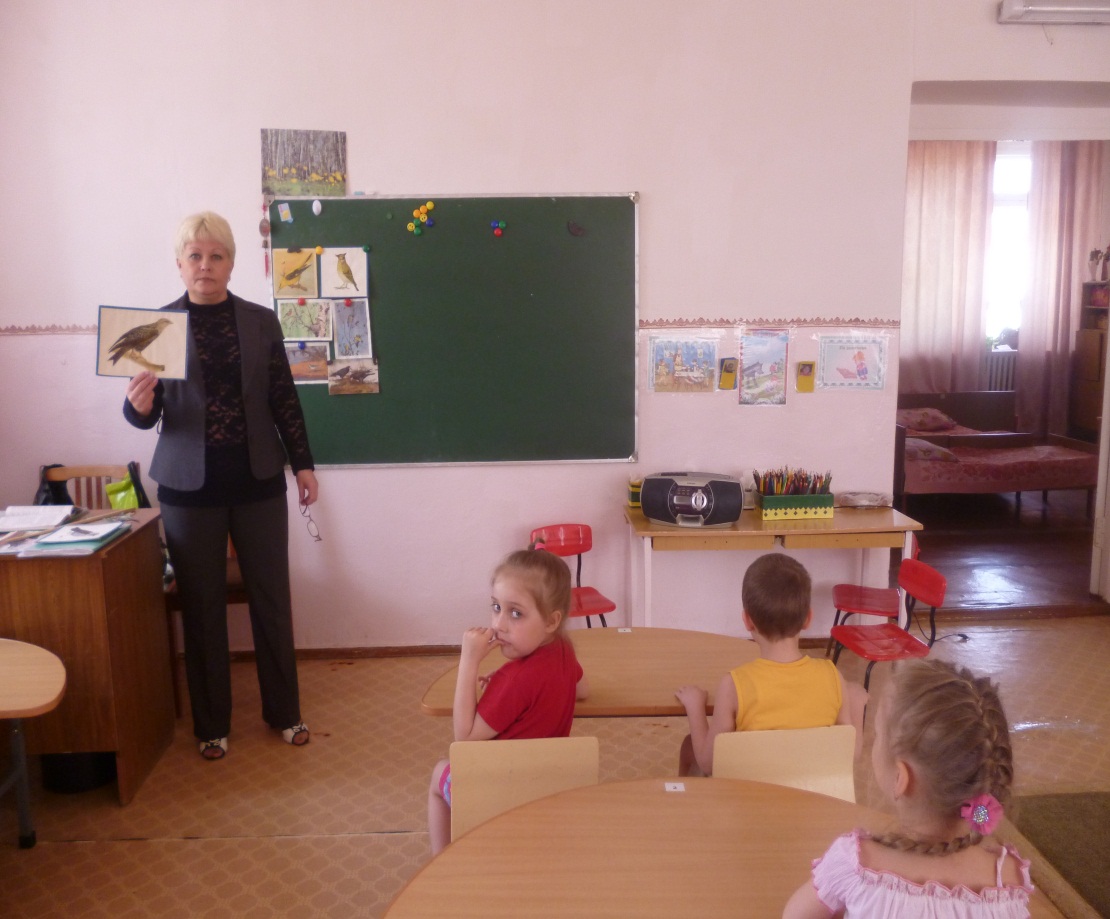 ФИЗКУЛЬТМИНУТКА
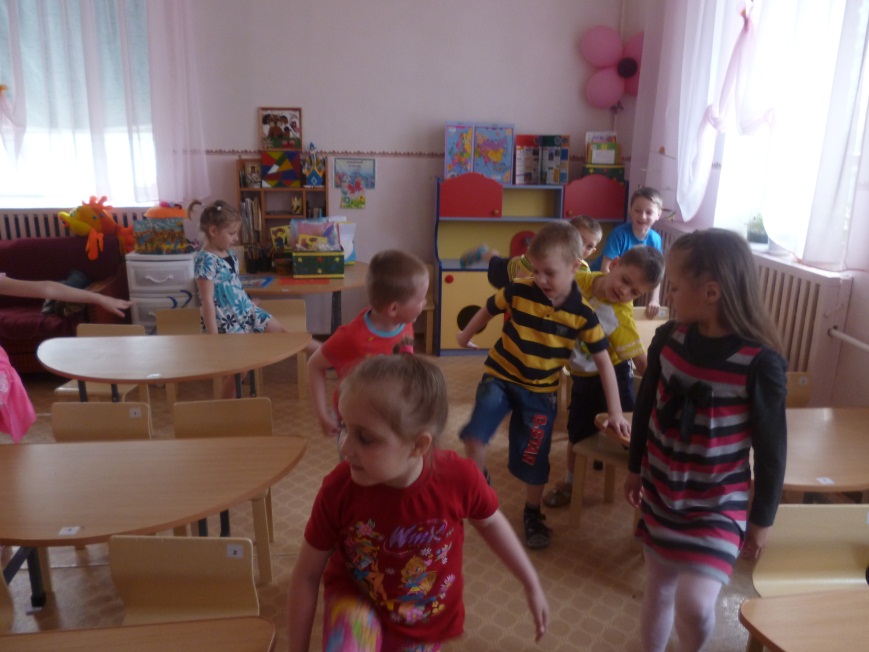 Цапля ходит по воде и мечтает о еде.
Ноги выше поднимай - ты как цапля, не зевай!
Чтоб поймать еду в водице, надо цапле наклониться.
Ну-ка, тоже наклонись, до носочка дотянись.
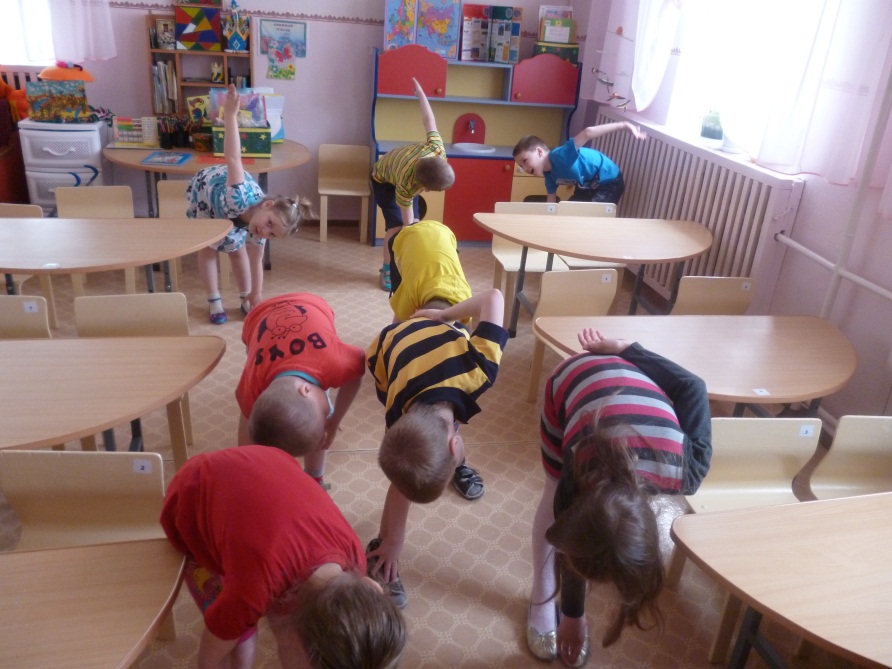 3. Выполнение заданий
1) Назовите птиц, которые вам нравятся. Расскажите о них.
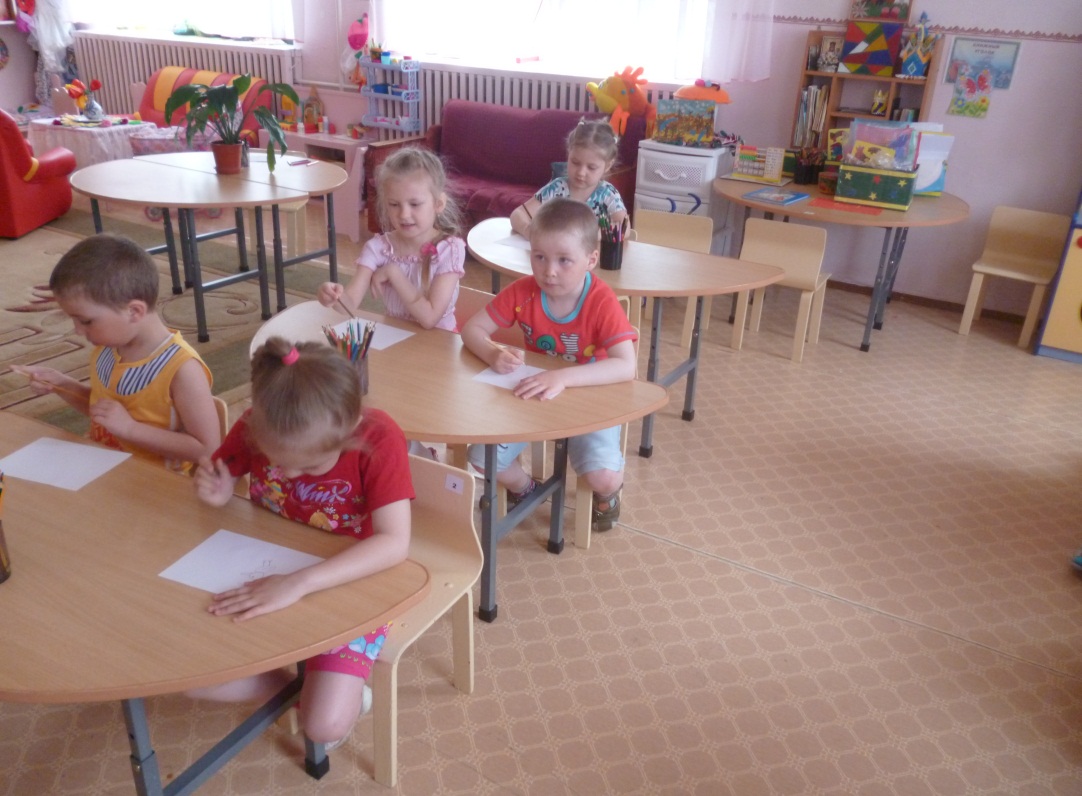 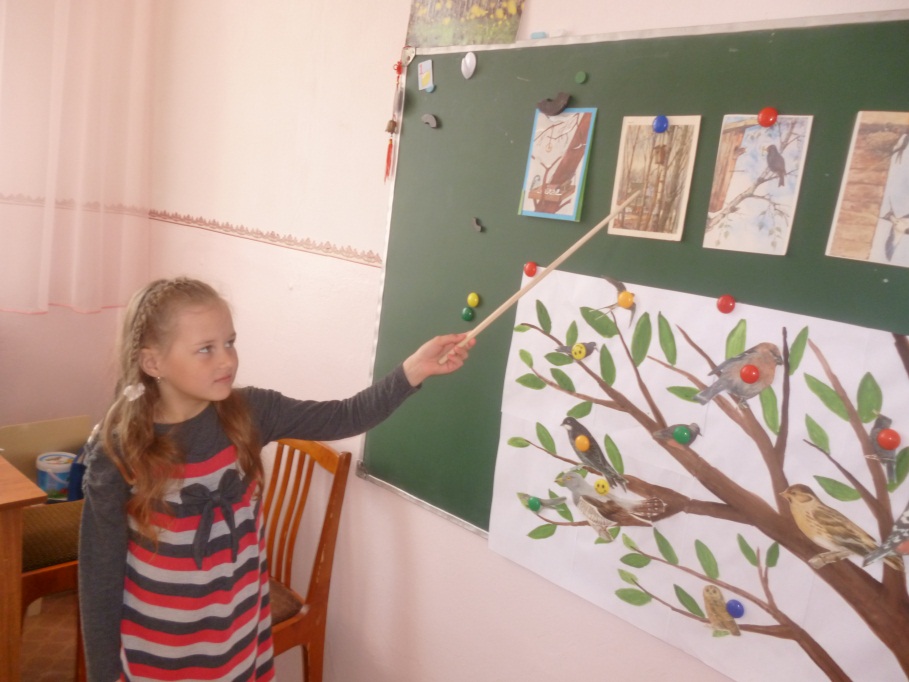 2) Нарисуйте свою любимую птицу.
2) Нарисуйте свою любимую птицу.
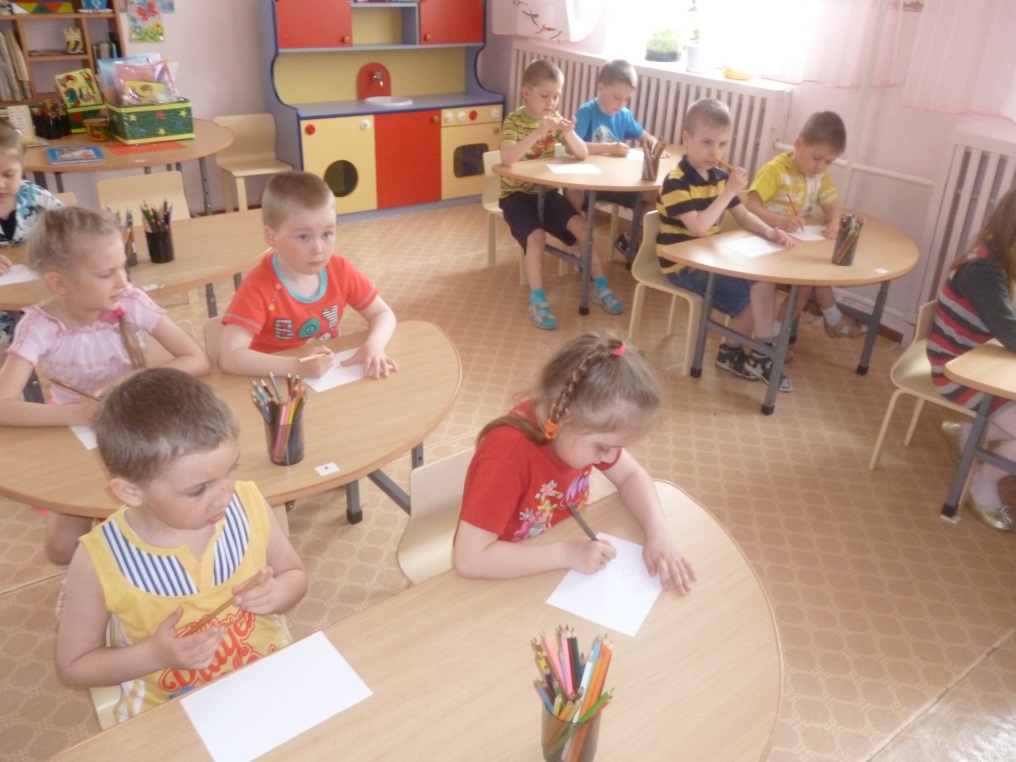 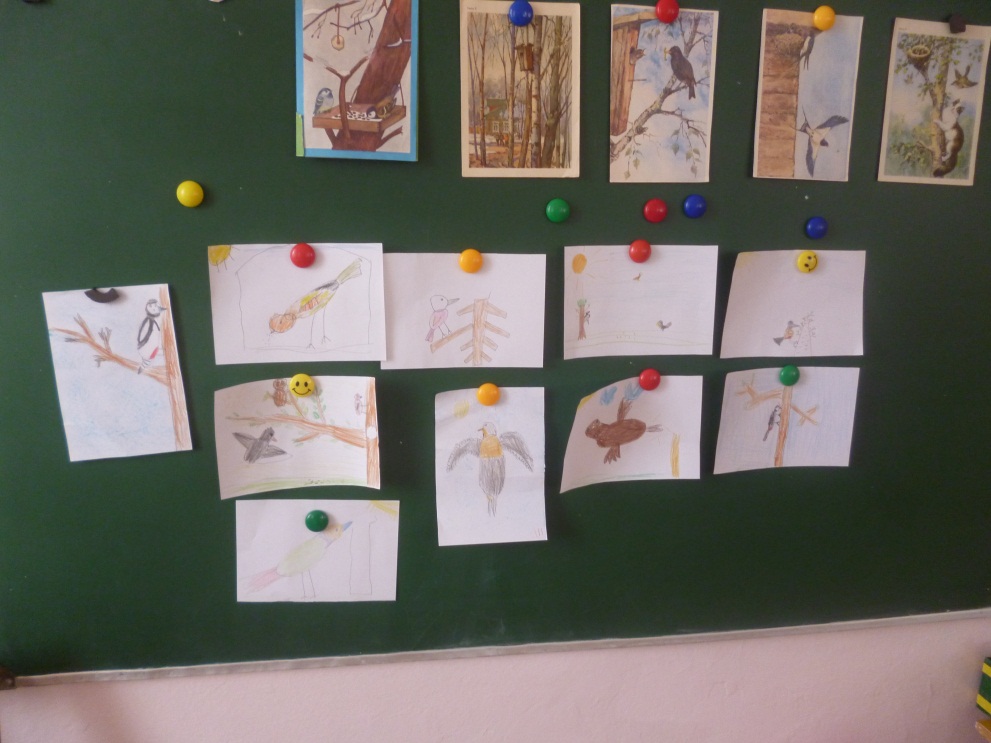 Выставка работ
4. Чтение пословиц и поговорок о птицах.
Рябчики бегут, ровно бруснички катятся.
Умная птица своего гнезда не покажет.
Глупа птица, которой свое гнездо не мило.
Ласточки летают низко - быть дождю.
На чужой стороне и ворону зовут вороною.
Журавль летит высоко и видит далеко.
Воробей мал да удал.
Где б воробью не летать, а дома ночевать.
Старого воробья на мякине не проведешь.
Жаворонки прилетите, красно лето принесите!
Пуганая ворона и куста боится.
5. Итог занятия
Птицы - наши друзья, они нуждаются в нашей заботе и охране. 
Подкармливайте птиц 
    в любое время года.
Не разоряйте их гнезда.
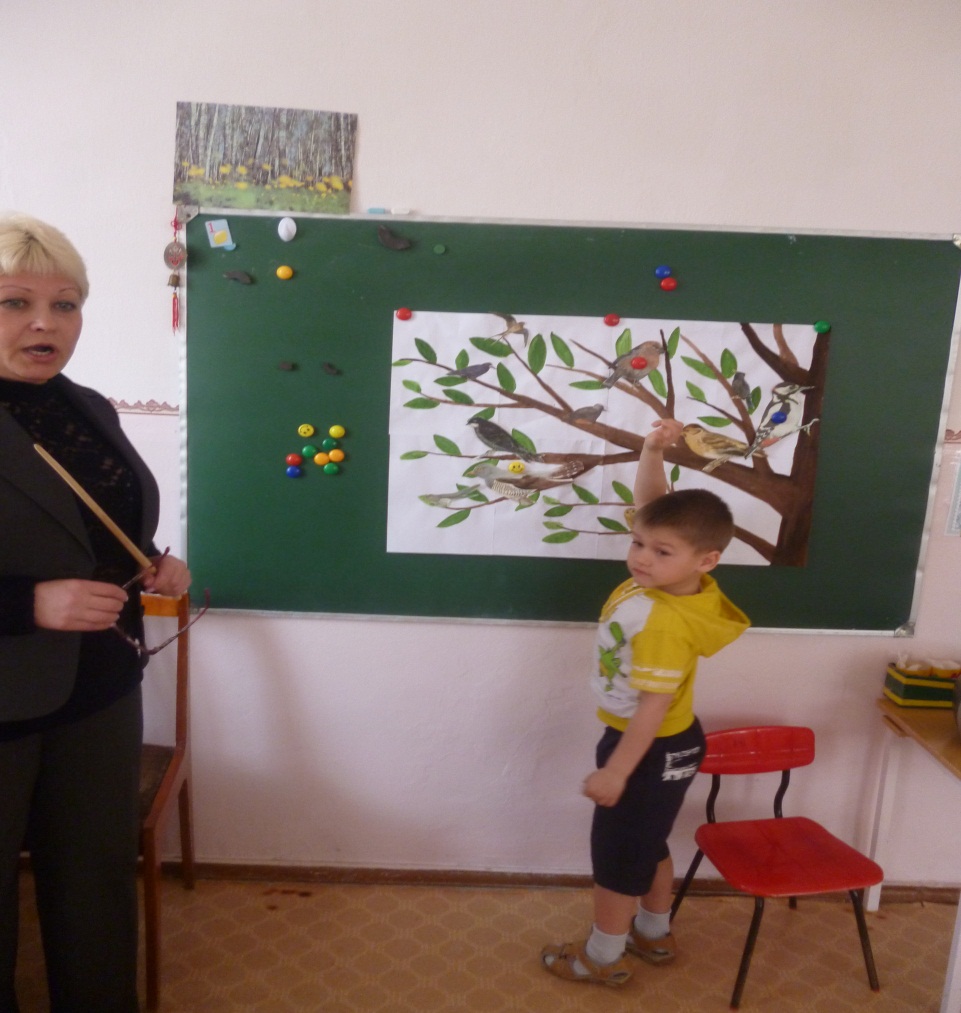 6. Домашнее задание
Почитайте с родителями о жизни птиц, понаблюдайте за ними, полюбуйтесь, послушайте их пение.